«ФГОС дошкольного образования. Особенности построения образовательного процесса в дошкольных образовательных организациях»
Общие положения
2
Требования Стандарта
[Speaker Notes: Стандарт включает в себя требования к: структуре Программы и ее объему; условиям реализации Программы; результатам освоения Программы. Выраженный акцент в данном Стандарте (именно в стандарте ДО) делается на условия реализации основной образовательной программы. Почему – мы увидим чуть позже.]
3
ФЕДЕРАЛЬНЫЙ ГОСУДАРСТВЕННЫЙ ОБРАЗОВАТЕЛЬНЫЙ СТАНДАРТДОШКОЛЬНОГО ОБРАЗОВАНИЯ
II. ТРЕБОВАНИЯ К СТРУКТУРЕ    ООП ДО
4
Закон об образовании
Статья 67. Организация приёмана обучение по основным общеобразовательным программам
1. Получение дошкольного образования в образовательных организациях может начинатьсяпо достижении детьми возраста двух месяцев.Получение начального общего образования в образовательных организациях начинаетсяпо достижении детьми возраста шести лет и шести месяцев при отсутствии противопоказаний по состоянию здоровья, но не позже достижения возраста восьми лет
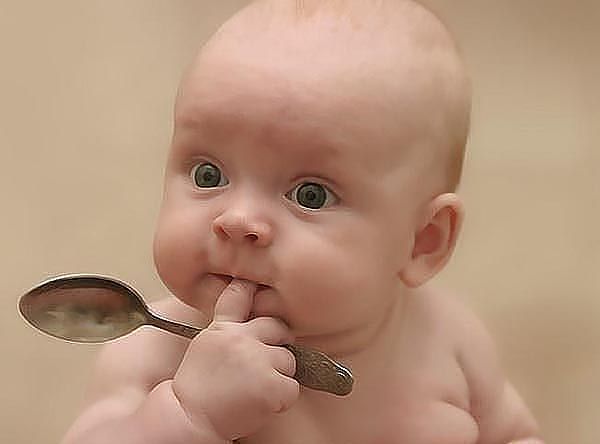 5
ФГОС ДО
2.7. Конкретное содержание указанных       образовательных областей зависит       от возрастных и индивидуальных        особенностей детей…
в младенческом возрасте (2 месяца – 1 год)
в раннем возрасте (1 год – 3 года) 
для детей дошкольного возраста(3 года – 8 лет)
6
ФГОС. Образовательные области
[Speaker Notes: Содержание Программы должно охватывать следующие определенные направления развития и образования детей (далее - образовательные области)]
7
Части Программы
О О П   Д О
(не менее 60%)
(не более 40%)
ФГОС
Часть, формируемая
участниками
образовательного
 процесса
Обязательная часть
[Speaker Notes: Программа состоит из обязательной части и части, формируемой участниками образовательных отношений. Обе части являются взаимодополняющими и необходимыми с точки зрения реализации требований Стандарта. 
Обязательная часть Программы предполагает комплексность подхода, обеспечивая развитие детей во всех пяти взаимодополняющих образовательных областях. 
В части, формируемой участниками образовательных отношений, должны быть представлены выбранные и/или разработанные самостоятельно участниками образовательных отношений Программы, направленные на развитие детей  в одной или нескольких образовательных областях, видах деятельности и/или культурных практиках (далее - парциальные образовательные программы), методики, формы организации образовательной работы. 
Объём обязательной части Программы рекомендуется не менее 60% от её общего объёма; части, формируемой участниками образовательных отношений, 
не более 40%.]
8
Структура основной образовательной программы
Обязательная часть

Часть, формируемая участниками
образовательного процесса
[Speaker Notes: Программа включает три основных раздела:  целевой, содержательный и организационный, в каждом из которых отражается обязательная часть и часть, формируемая участниками образовательных отношений.]
9
Структура основной образовательной программы
10
Целевой раздел программы
11
Целевой раздел программы
12
Структура основной образовательной программы
Содержательный раздел ООП
13
Часть ОП, формируемая участниками образовательных отношений
14
Структура основной образовательной программы
15
Оформление Программы
ООП не соответствует содержанию однойиз Примерных программ
Обязательная часть представлена развёрнуто:
Целевой раздел
Содержательный раздел
Организационный раздел
Часть Программы, формируемая участниками образовательных отношений, может быть представлена в виде ссылокна соответствующую методическую литературу, позволяющую ознакомиться с содержанием парциальных программ, методик,форм организации образовательной работы
[Speaker Notes: 2.12. В случае если обязательная часть Программы соответствует примерной программе, она оформляется в виде ссылки на соответствующую примерную программу. Обязательная часть должна быть представлена развёрнуто 
в соответствии с пунктом 2.11 Стандарта, в случае если она не соответствует одной из примерных программ. 
Часть Программы, формируемая участниками образовательных отношений, может быть представлена в виде ссылок на соответствующую методическую литературу, позволяющую ознакомиться с содержанием выбранных участниками образовательных отношений парциальных программ, методик, форм организации образовательной работы.]
16
Дополнительный раздел Программы
Текст краткой презентацииПрограммы
Ориентирован
на родителей
Доступен
для ознакомления
[Speaker Notes: 2.13. Дополнительным разделом Программы является текст её краткой презентации. Краткая презентация Программы должна быть ориентирована на родителей (законных представителей) детей  и доступна для ознакомления]
17
Содержание краткой презентации
Возрастные и иные категории детей,на которых ориентирована Программа,в том числе категории детей с ОВЗ
Используемые Примерные программы
Характеристика взаимодействия педагогического коллектива с семьями детей
[Speaker Notes: В краткой презентации Программы должны быть указаны:
1) возрастные и иные категории детей, на которых ориентирована Программы Организации, в том числе категории детей с ограниченными возможностями здоровья, если Программа предусматривает особенности ее реализации для этой категории детей;
2) используемые Примерные программы;
3) характеристика взаимодействия педагогического коллектива с семьями детей.]